Is ML-Based Cryptanalysis Inherently Limited? Simulating Cryptographic Adversaries via Gradient-Based Methods
Avital Shafran, Eran Malach, Thomas Ristenpart, Gil Segev, Stefano Tessaro
Crypto 2024
ML-based cryptanalysis
Cryptanalysis is known to be a notoriously labor-intensive and complex process
Given that ML has revolutionized many manual tasks
E.g. anomaly detection, language translation, autonomous driving
   A natural question:
Can recent ML methods be used to replace classical labor-intensive cryptanalytic approaches?
ML-based cryptanalysis
Most previous works focused on attacking block ciphers and the LWE problem
Gohr [Goh19] presented the first neural distinguisher for attacking the SPECK block cipher
Many follow-ups and extentions to other block ciphers
Wenger, Chen, Charton, and Lauter [WCCL22] presented SALSA for attacking the LWE problem
Follow-ups: SALSA Picante, SALSA Verde, SALSA Fresca
Basic idea
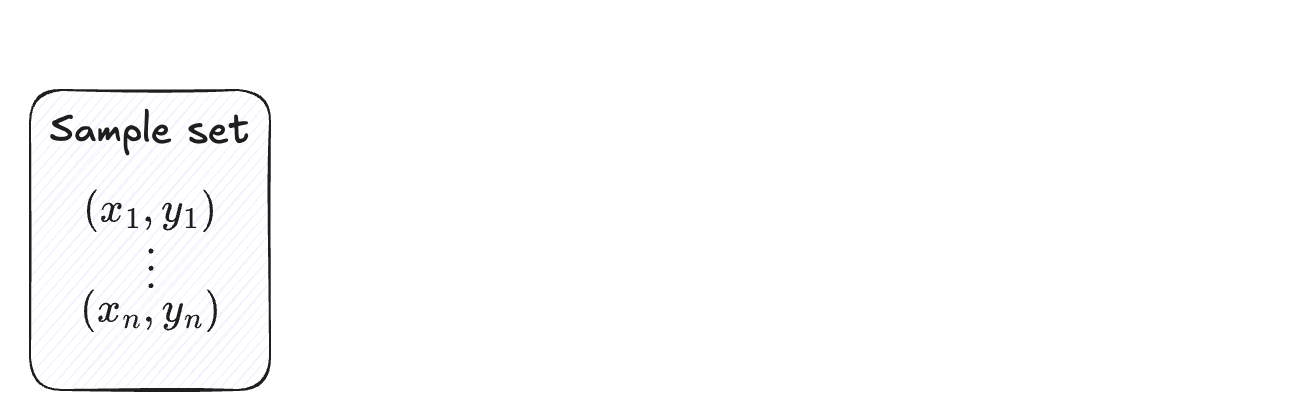 Basic idea
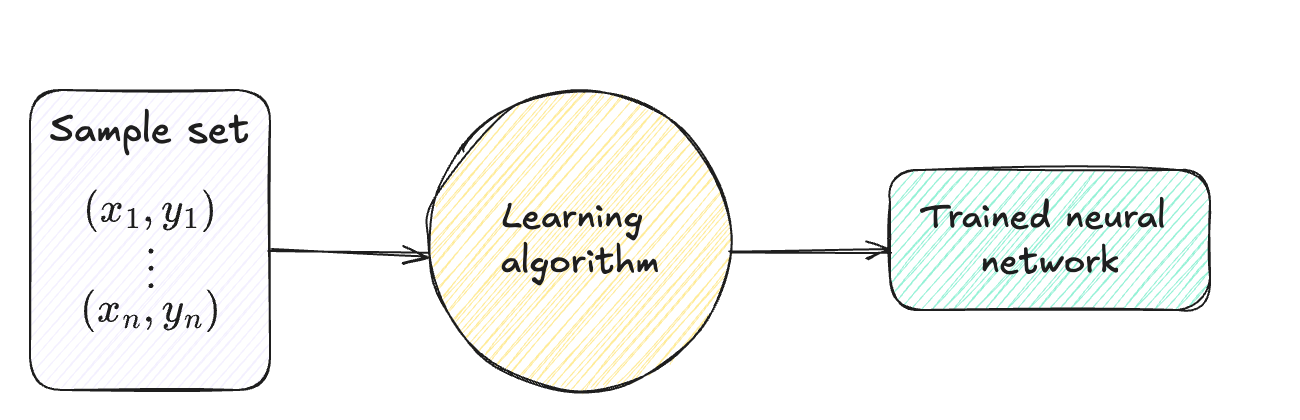 Basic idea
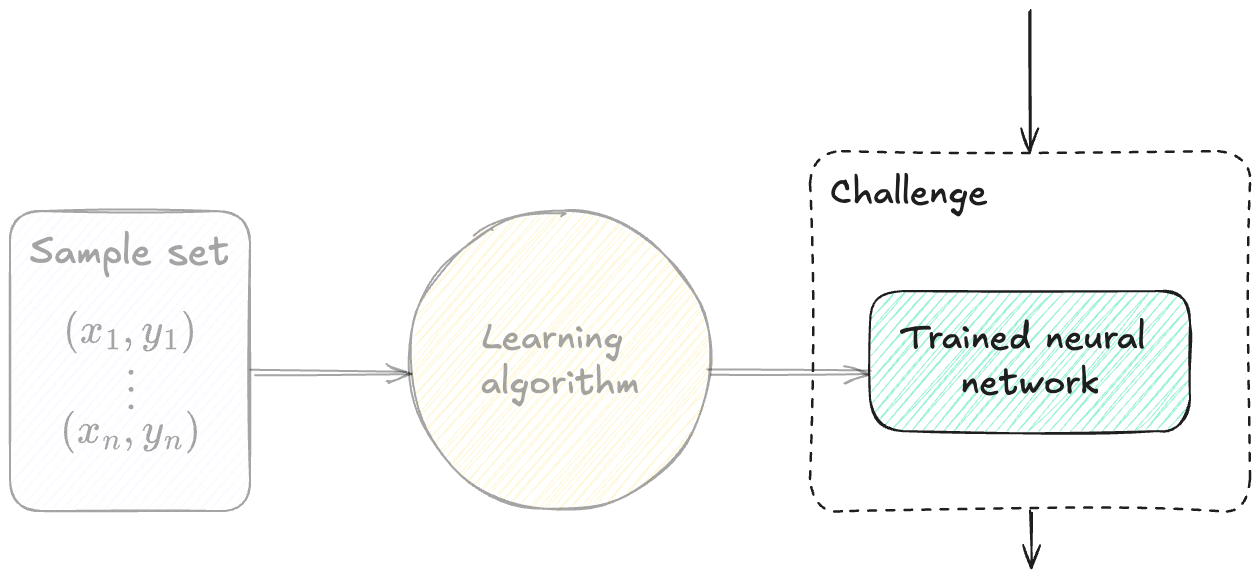 Basic idea
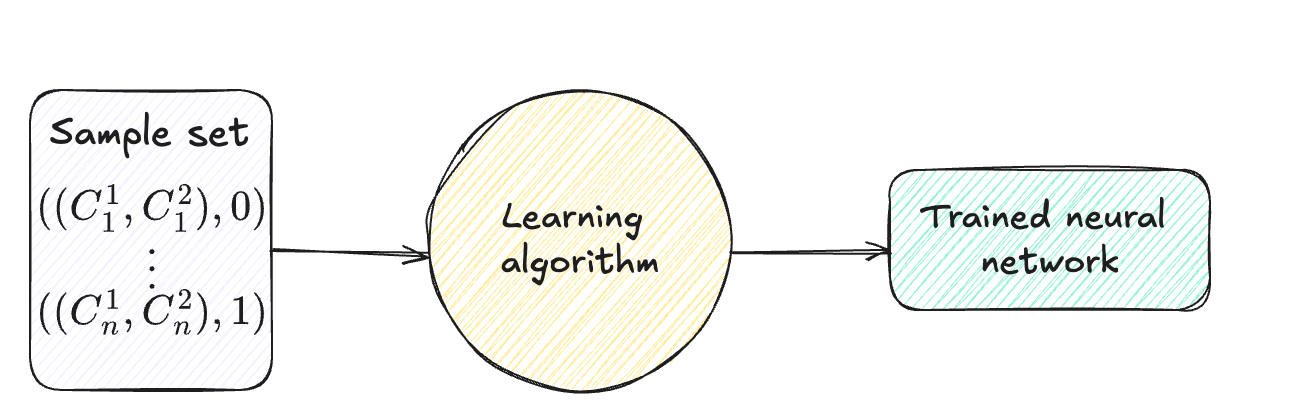 Gohr [Goh19]:
Basic idea
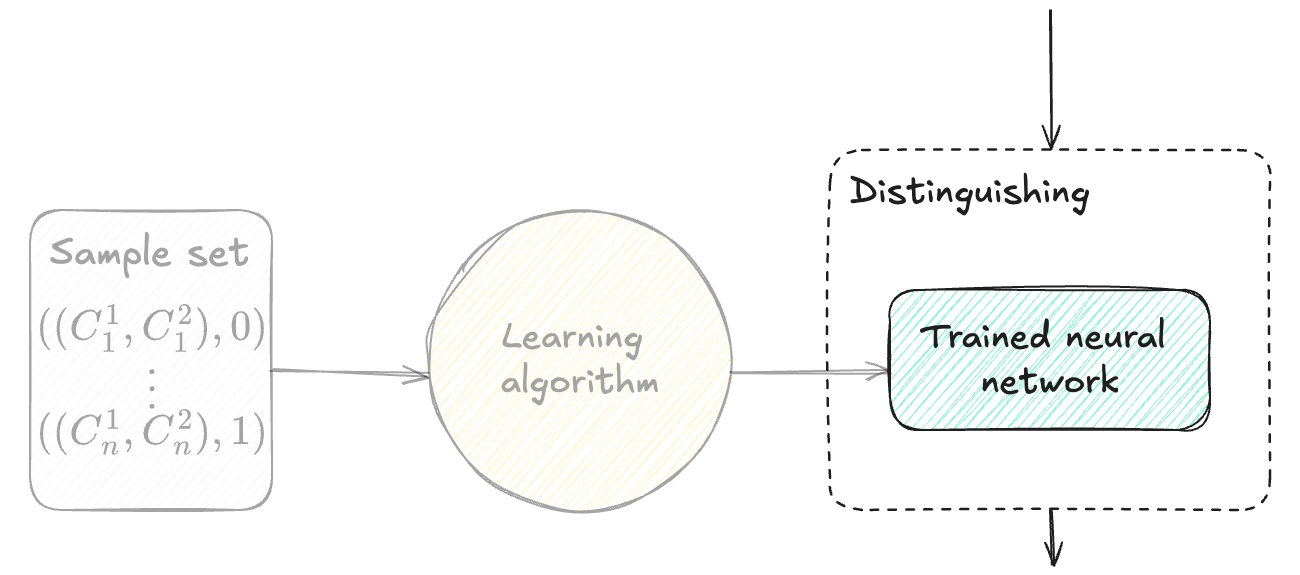 Gohr [Goh19]:
Basic idea
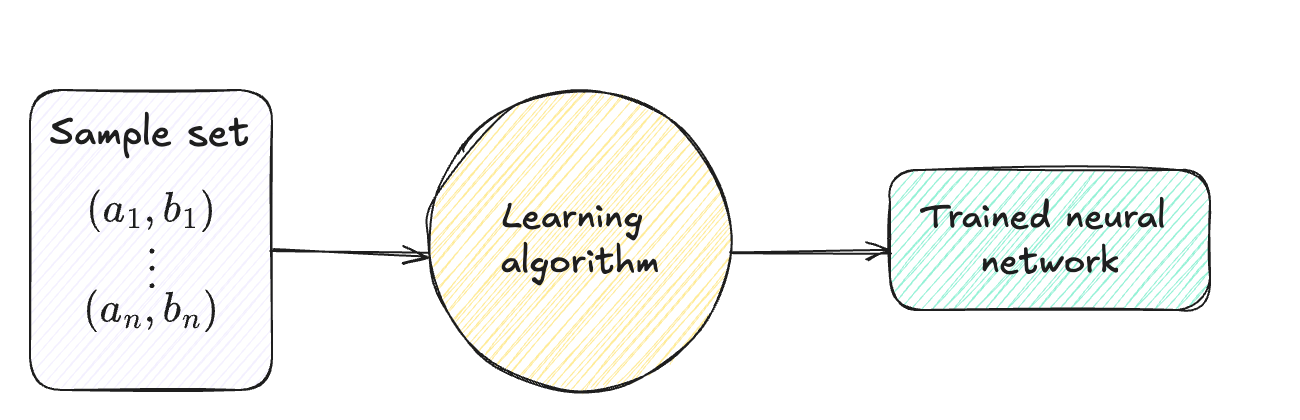 Wenger et al. [WCCL22]:
Basic idea
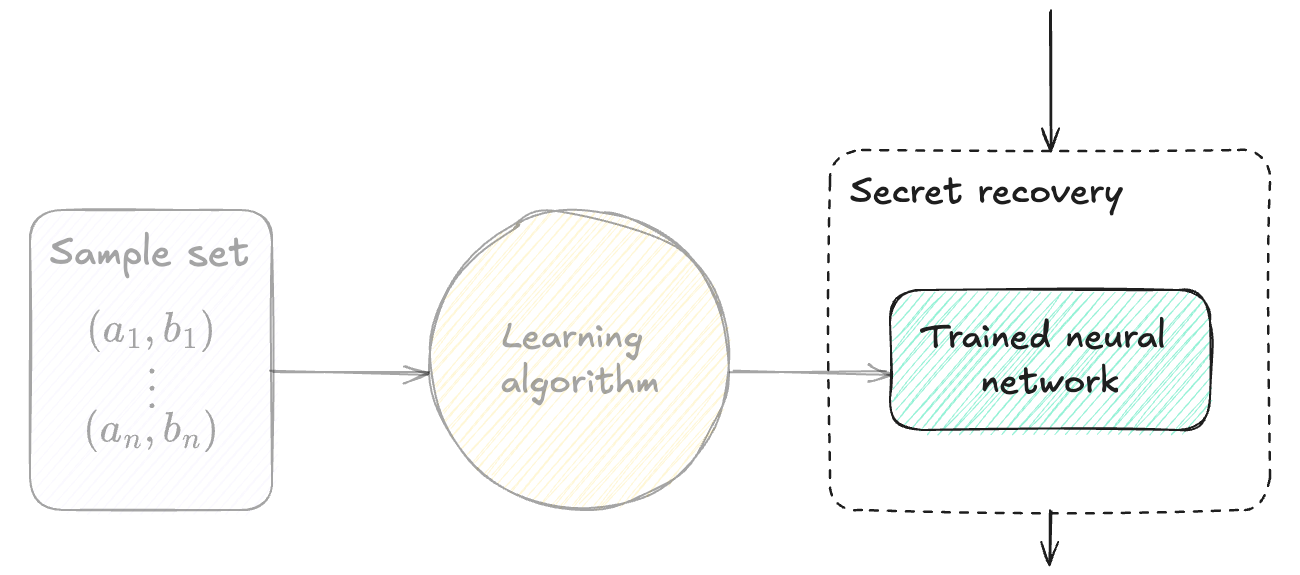 Wenger et al. [WCCL22]:
Our work
Motivated by a key difference in accessing the underlying data:
Classical methods directly process individual samples (e.g. plaintext-ciphertext pairs)
ML-based methods process samples via gradient-based computations, that are averaged over multiple samples
Are ML-based cryptanalytic methods inherently limited due to their seemingly restricted access to the underlying data?
No
Yes
Any sample-based adversary can be “simulated” by a gradient-based one
There exist sample-based adversaries that cannot be “simulated” by gradient-based ones
Our contributions
A unifying framework for capturing both sample-based and gradient-based adversaries
General feasability result: Any sample-based adversary can be simulated by a gradient-based one
In all of our results, no significant loss in efficiency 
Running time and query complexity of the gradient-based adversary
Our framework: Adversaries
Gradient-based adversaries
Our framework: Adversaries
Gradient-based adversaries
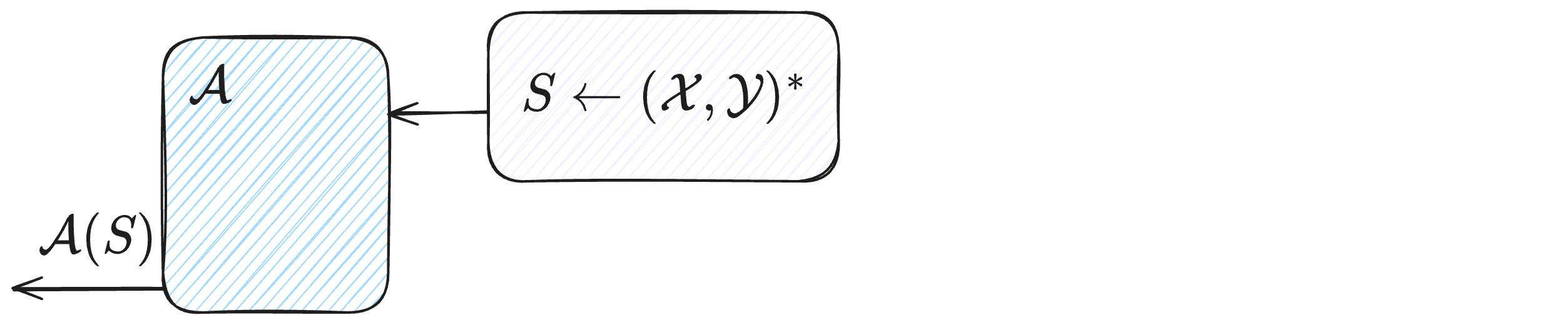 Our framework: Gradient oracle
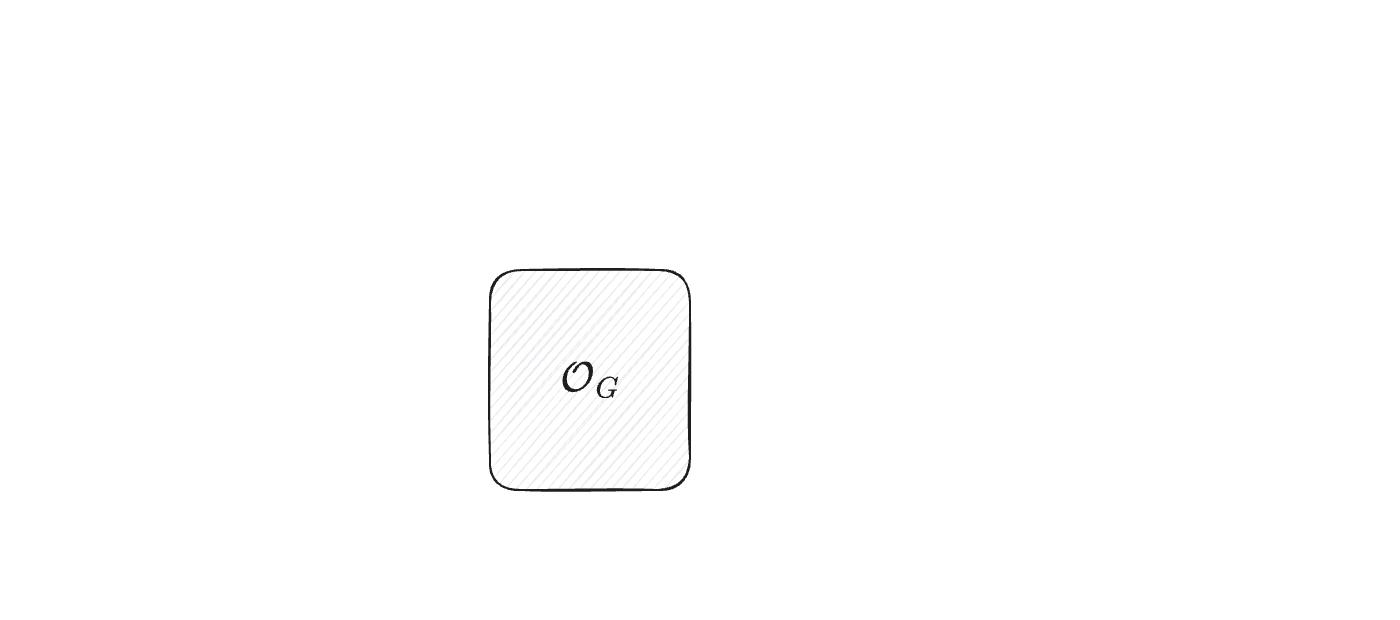 Our framework: Gradient oracle
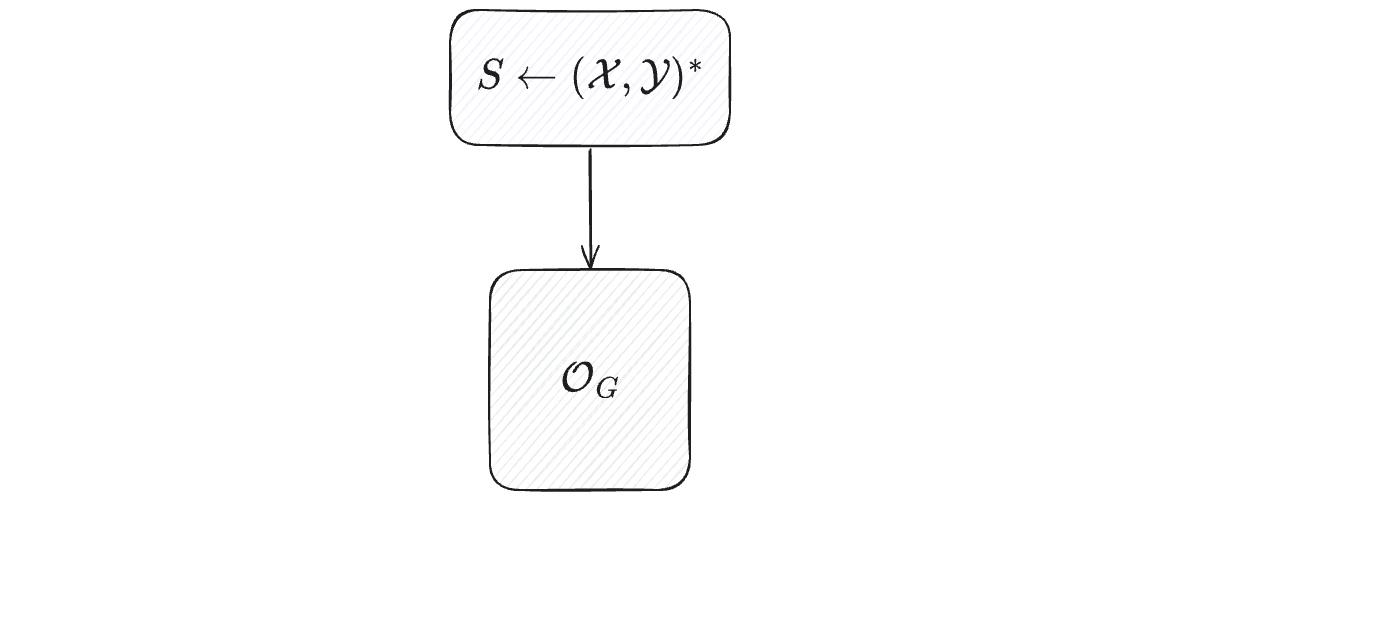 Our framework: Gradient oracle
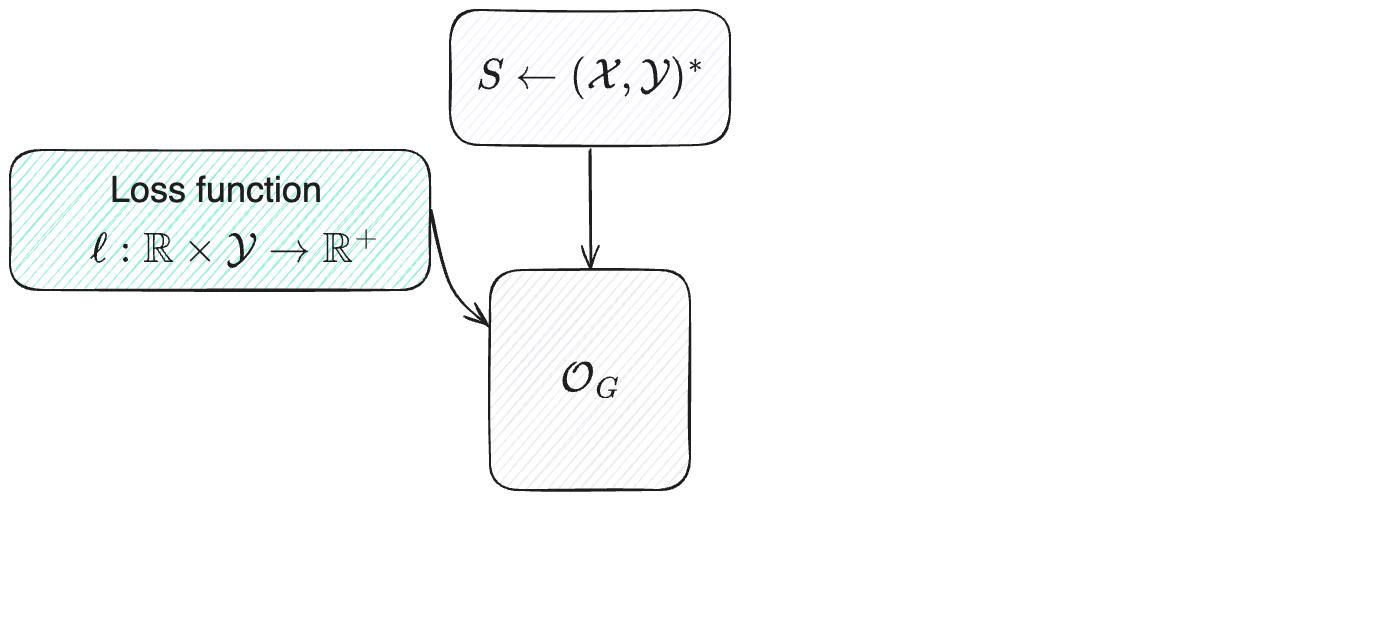 Our framework: Gradient oracle
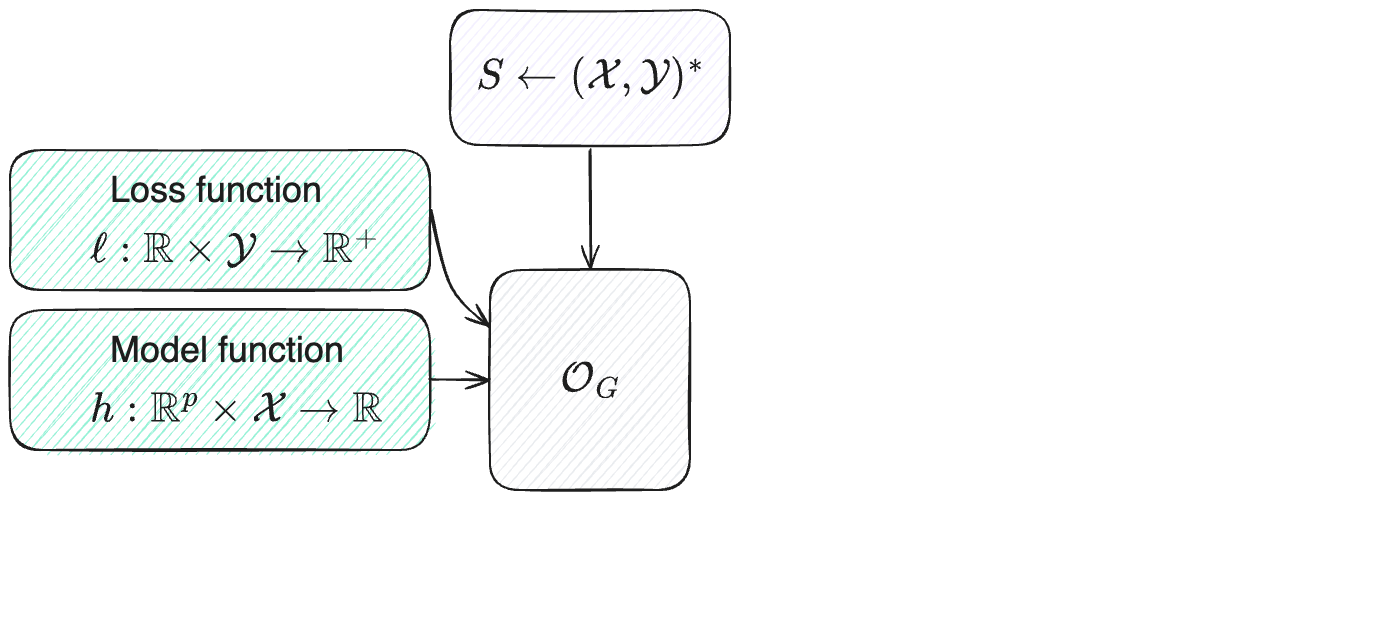 Our framework: Gradient oracle
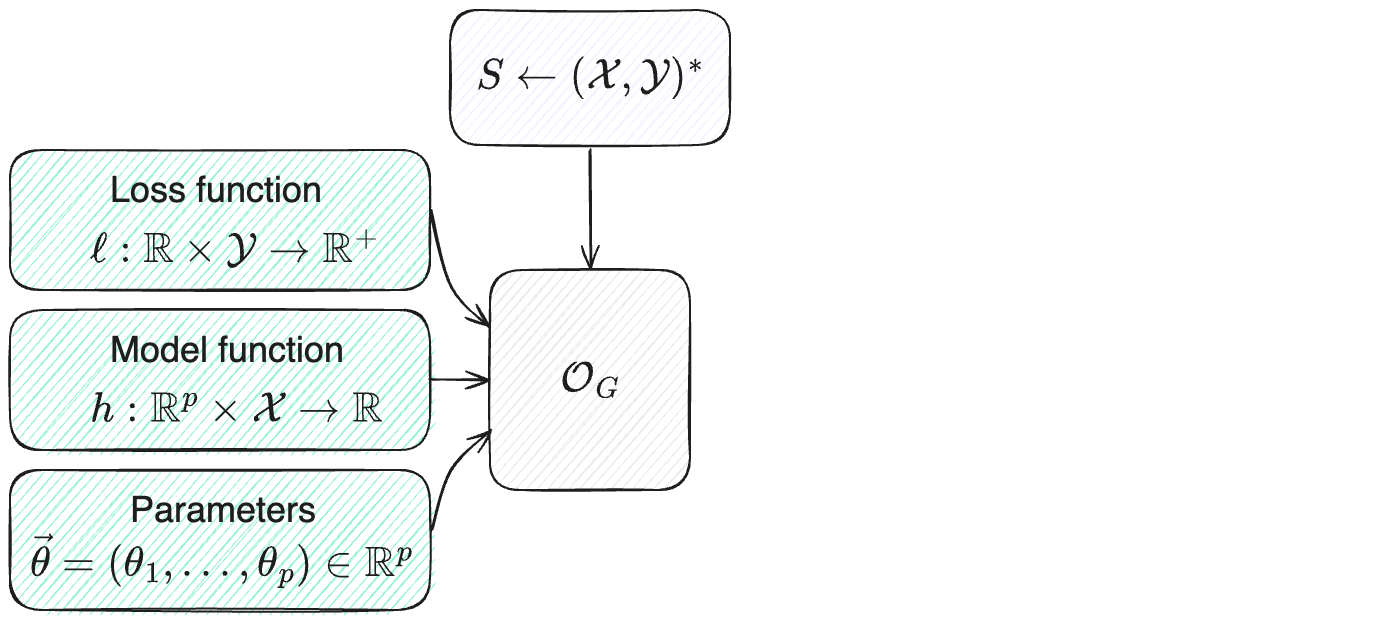 Our framework: Gradient oracle
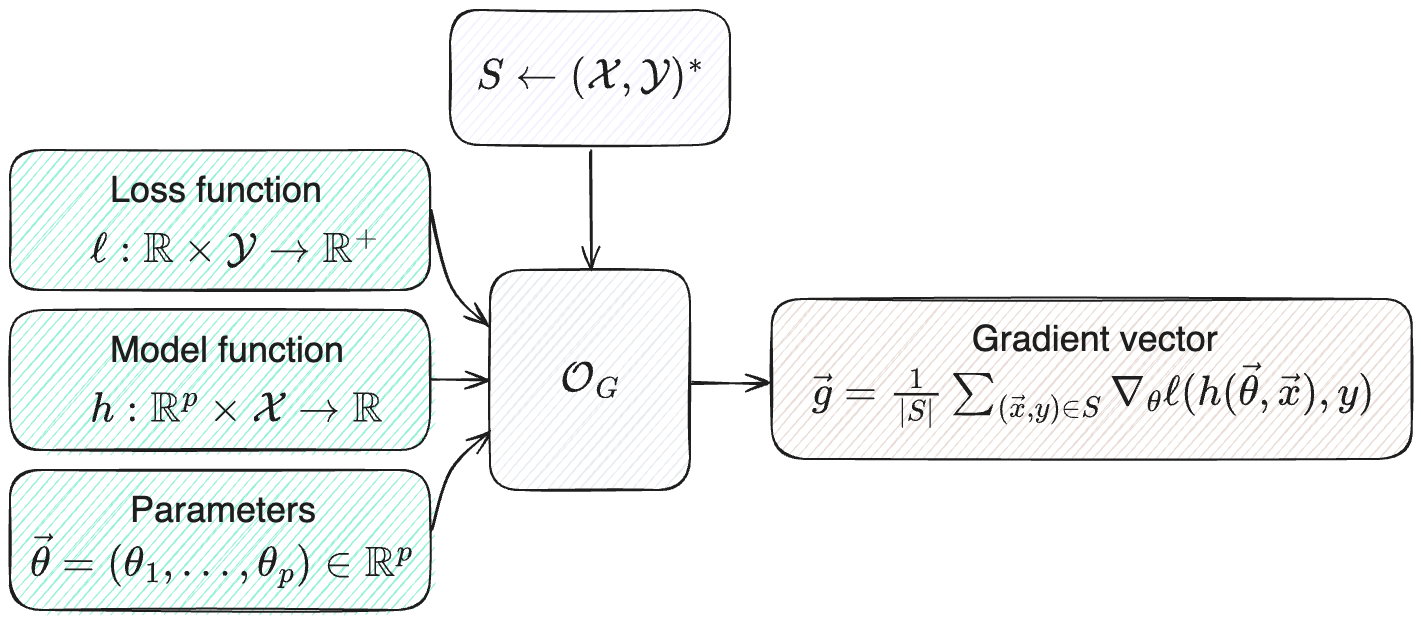 Our framework: Gradient oracle
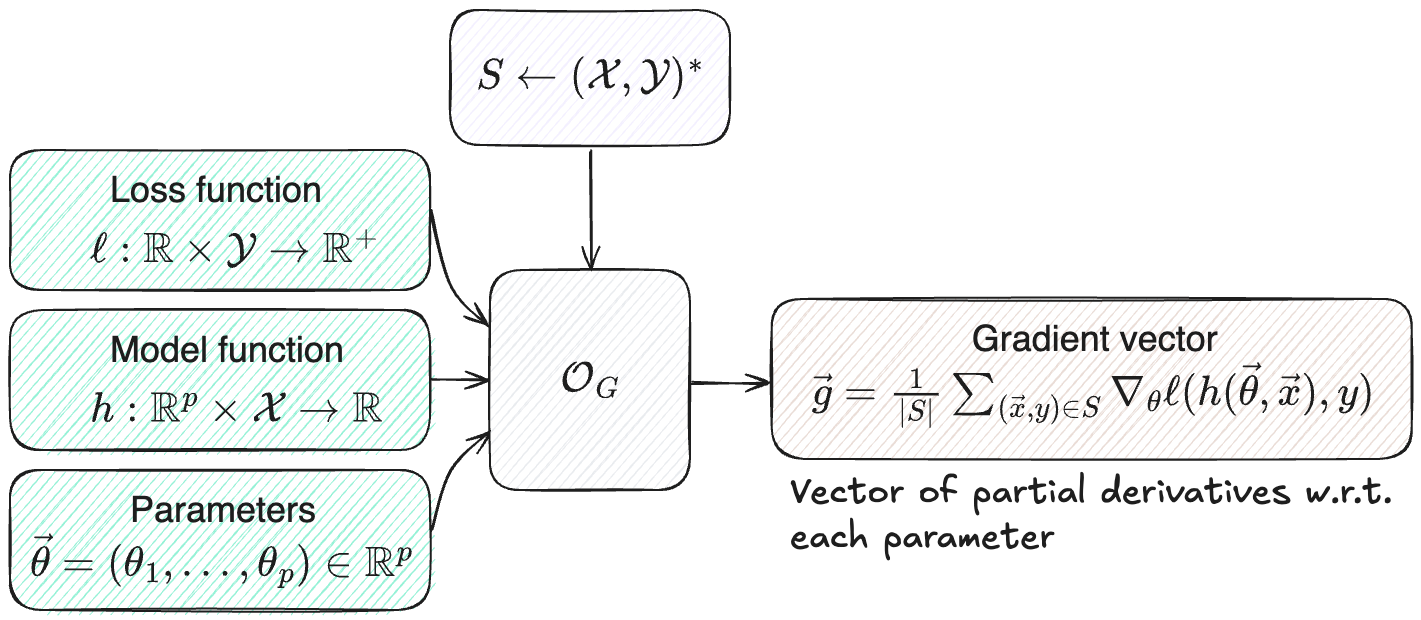 Our framework: Adversaries
Gradient-based adversaries
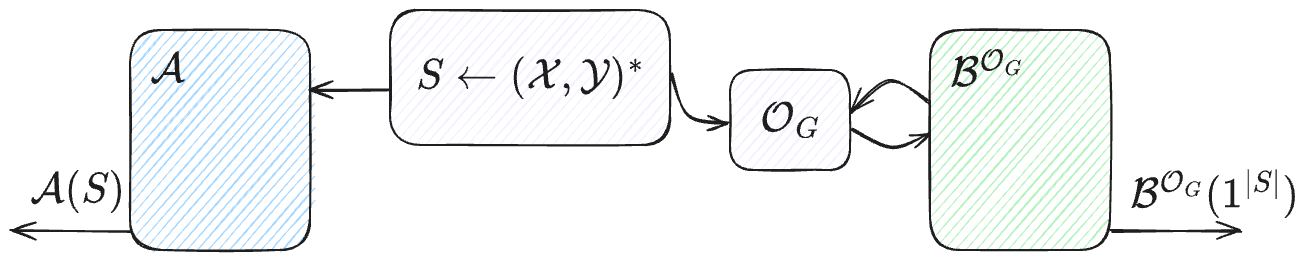 Our framework: Adversaries
Gradient-based adversaries
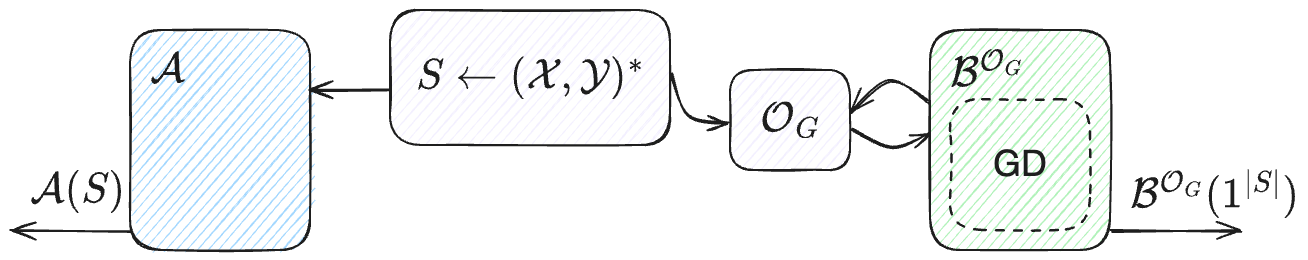 Our framework: Adversaries
Gradient-based adversaries
Sample-based adversaries





Capturesfundamentalapplications
E.g.,
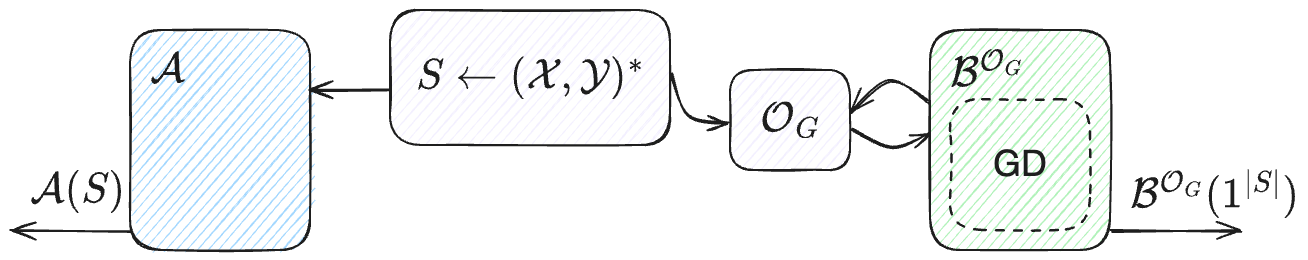 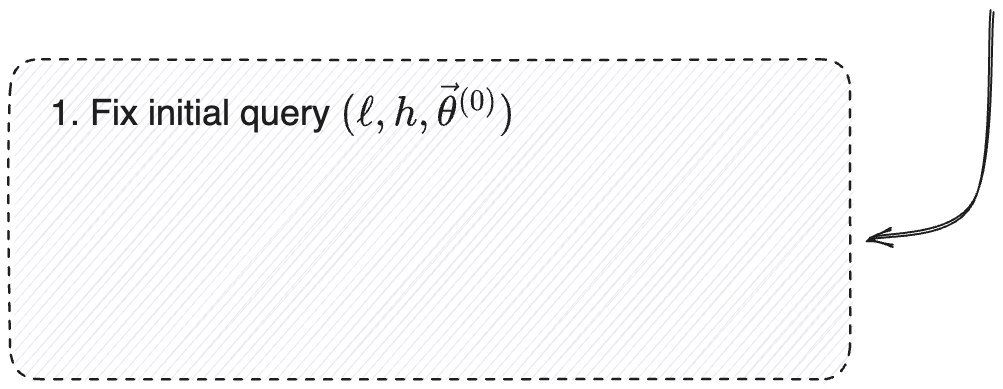 Our framework: Adversaries
Gradient-based adversaries
Sample-based adversaries





Capturesfundamentalapplications
E.g.,
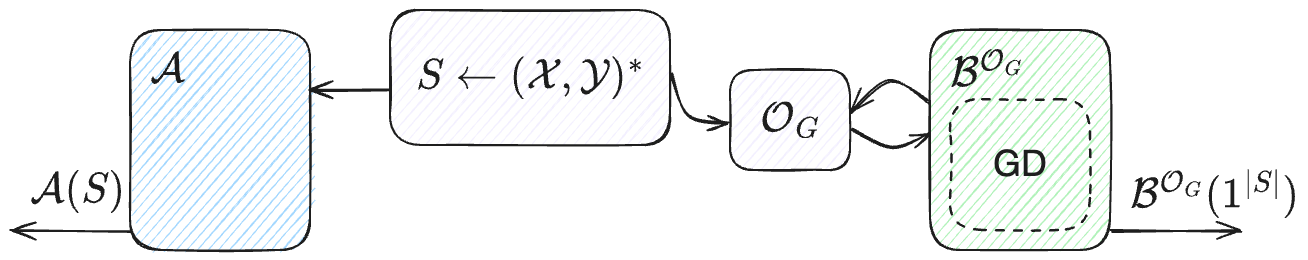 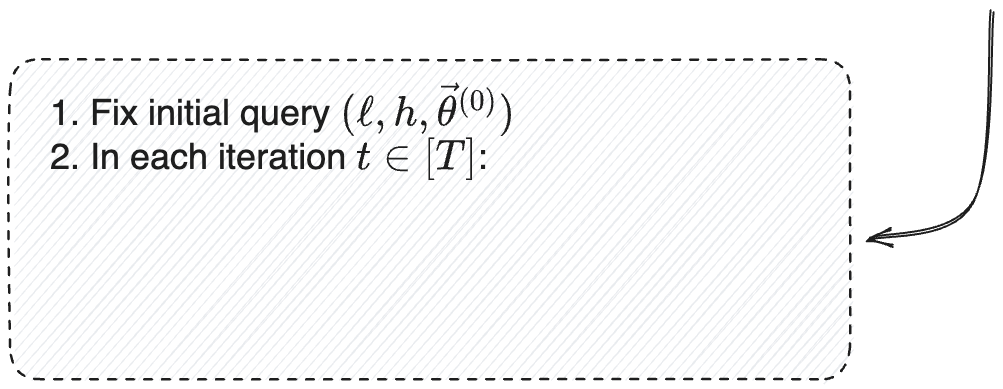 Our framework: Adversaries
Gradient-based adversaries
Sample-based adversaries





Capturesfundamentalapplications
E.g.,
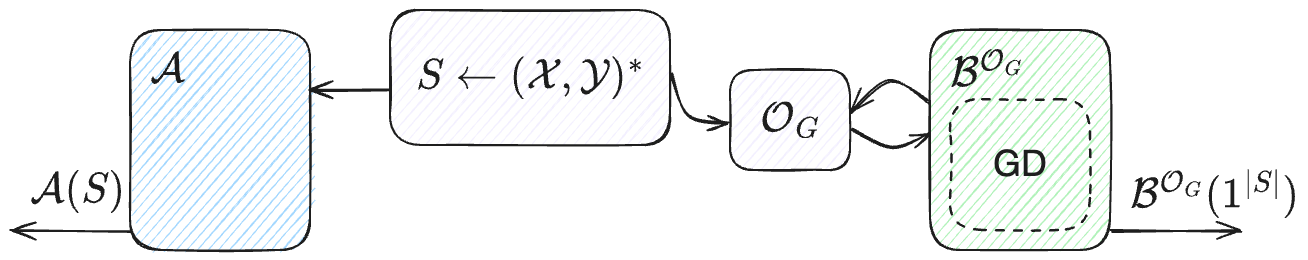 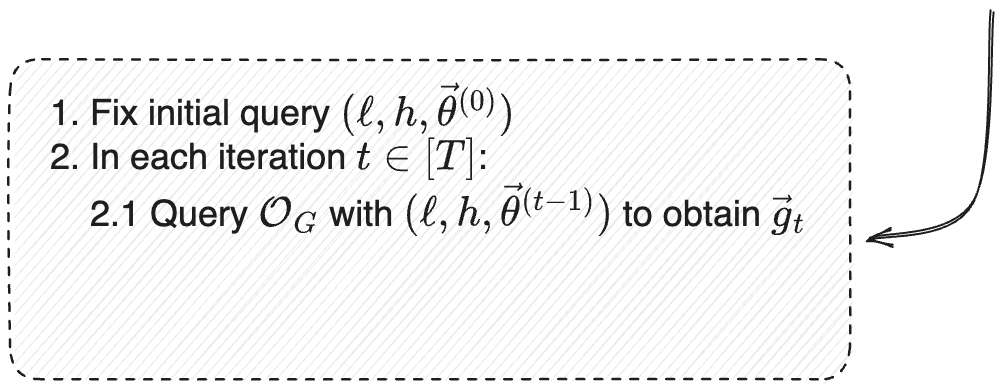 Our framework: Adversaries
Gradient-based adversaries
Sample-based adversaries





Capturesfundamentalapplications
E.g.,
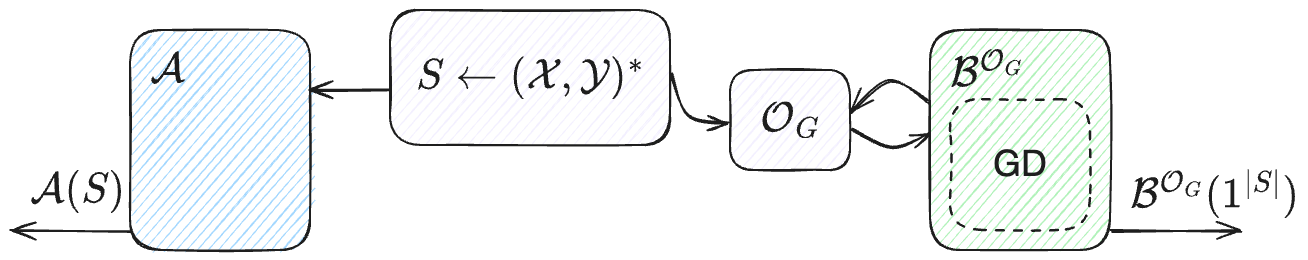 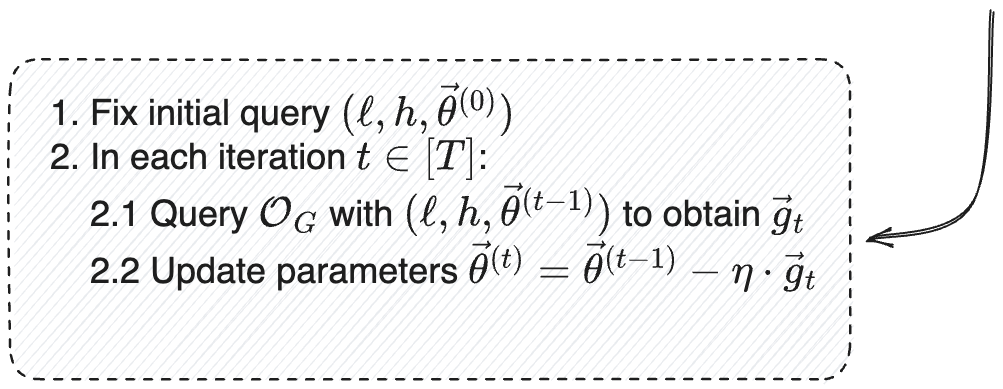 Our framework: Adversaries
Gradient-based adversaries
Sample-based adversaries





Capturesfundamentalapplications
E.g.,
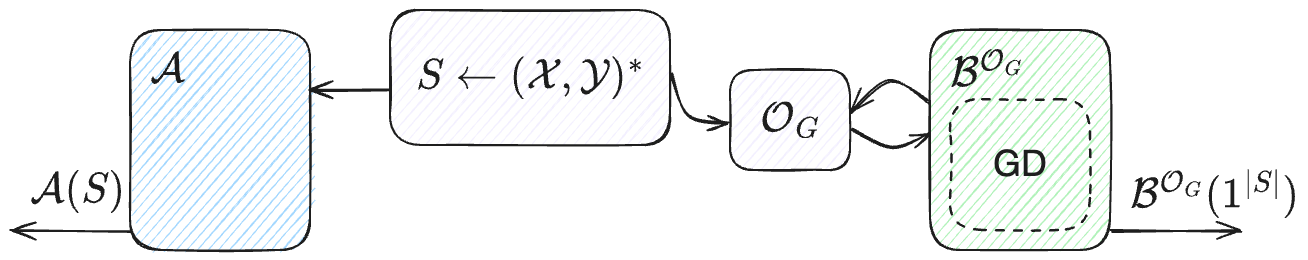 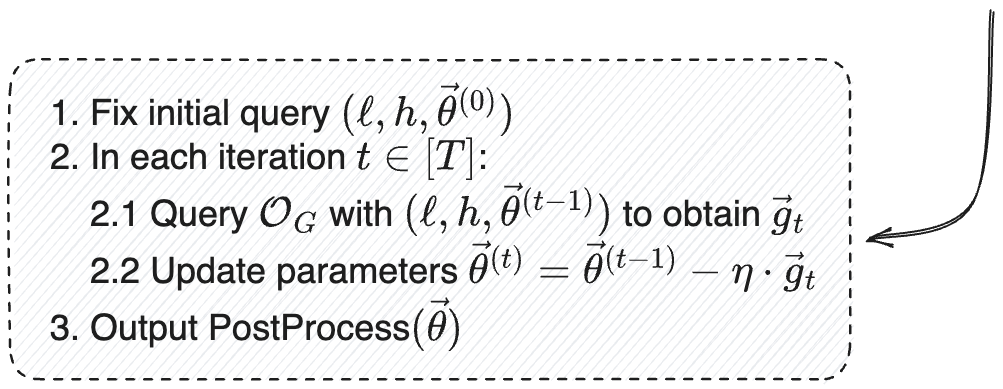 Our framework: Adversaries
Gradient-based adversaries




Framework and results easily adapted to other popular algorithms (SGD, ADAM, etc.)
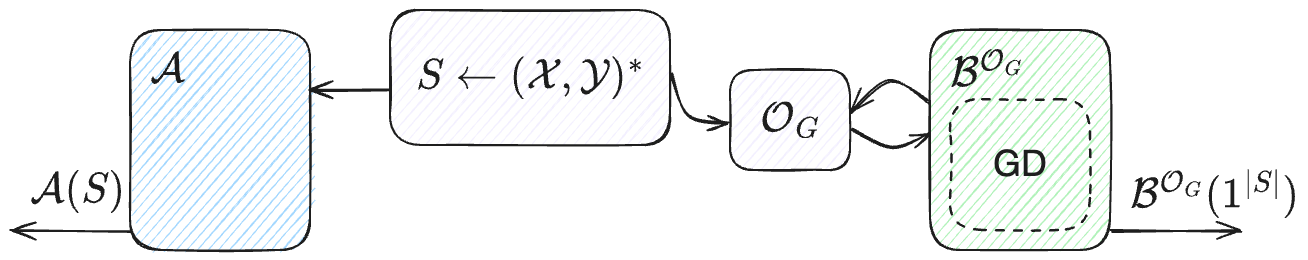 Our framework: Adversaries
Gradient-based adversaries





Framework and results easily adapted to other popular algorithms (SGD, ADAM, etc.)
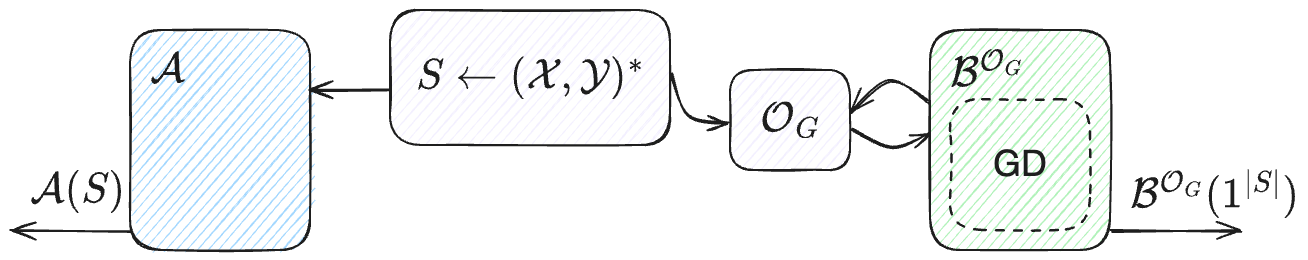 Our framework: Adversaries
Gradient-based adversaries





Framework and results easily adapted to other popular algorithms (SGD, ADAM, etc.)
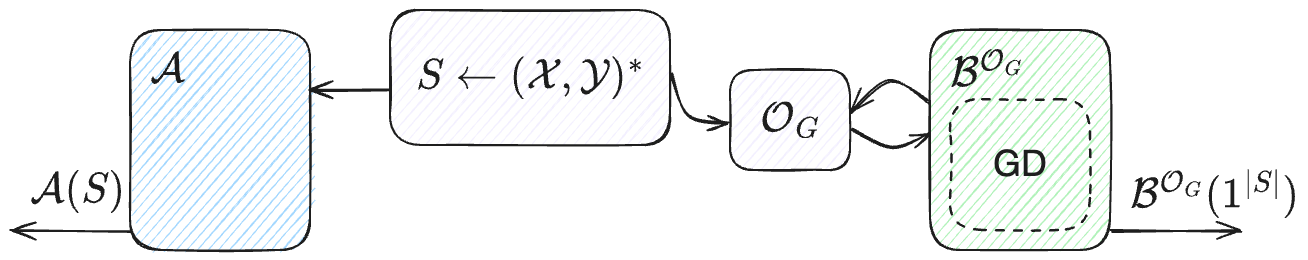 Our approach
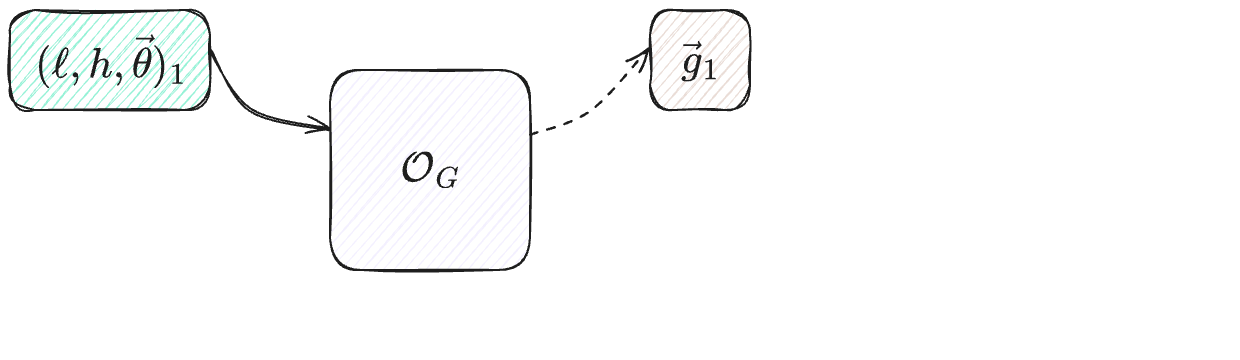 Our approach
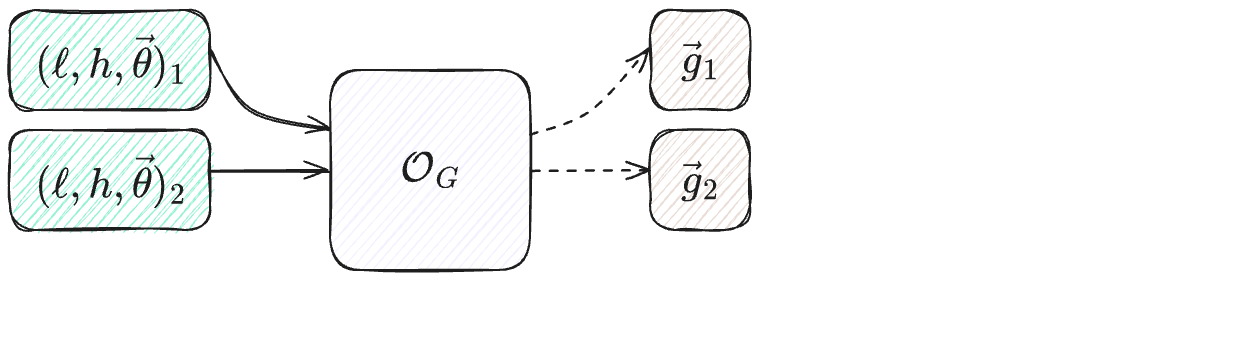 Our approach
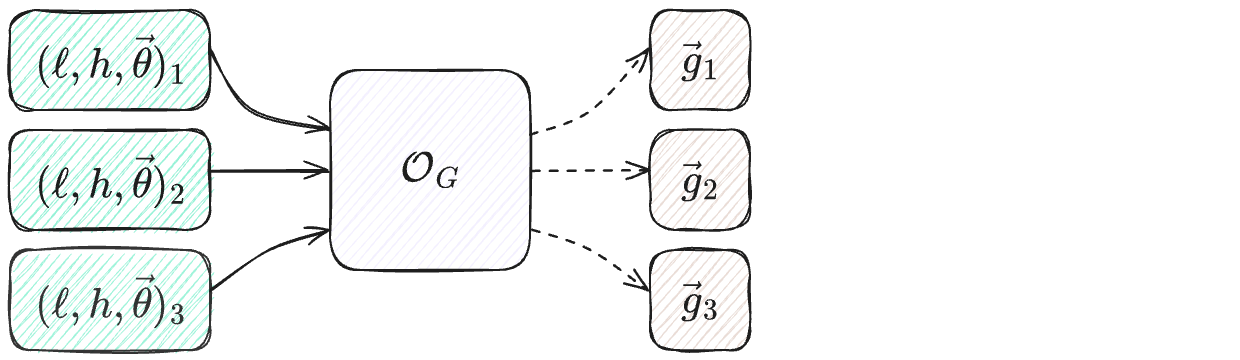 Our approach
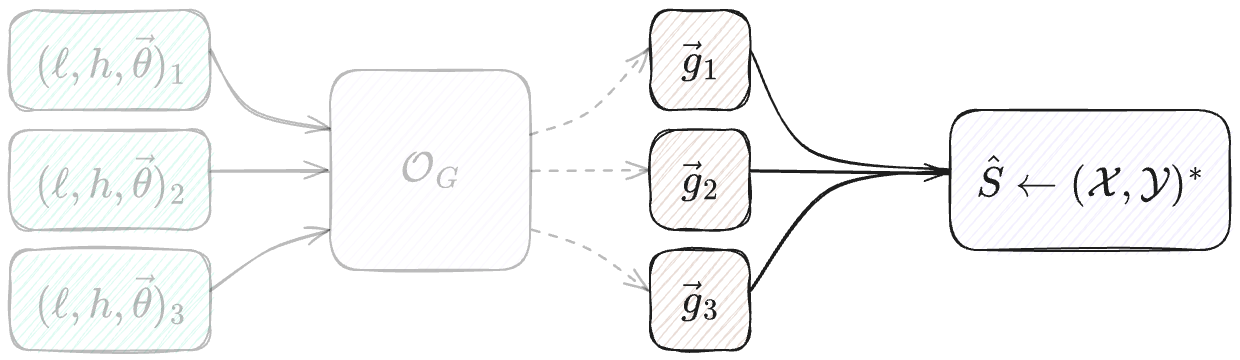 Our approach
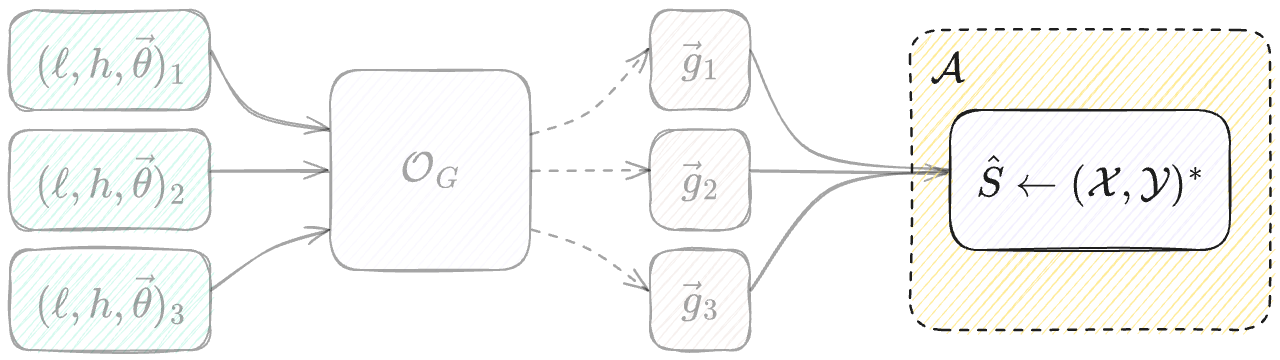 Perfect simulation via DFS-based extraction
Perfect simulation via DFS-based extraction
Query construction
Enables to count prefix matches
Query construction
Query construction
Query construction
Used to count matches
Query construction
Query construction
Query construction
Query construction
Statistical simulation with fully parallelizable gradient queries
DFS-based exploration is sequantial and cannot be parallelized
Inapplicable to parallelizable cryptanalysis
We refine our simulation to be fully parallelizable
Randomize each iteration using pairwise-independent hashing
All gradient queries can be issued at a single round
At the cost of a statistical and not perfect simulation
Statistical simulation via Gradient Descent
Previous simulations hold for general gradient-based adversaries that can query the oracle in an arbitrary manner
GD-based adversaries follow a particular algorithm
Non-adaptive queries
We refine our simulation to adversaries that run GD
Encode all guesses and results in the parameters
At the cost of a slightly less efficient simulation
Conclusions
We initiated an exploration of the theory of ML-based cryptanalysis
 We introduced a unifying framework for capturing both sample-based and gradient-based adversaries
We established a general feasability result: Any sample-based adversary can be simulated by a gradient-based one
Are ML-based cryptanalytic methods inherently limited due to their seemingly restricted access to the underlying data?
No
Thank you for listening!